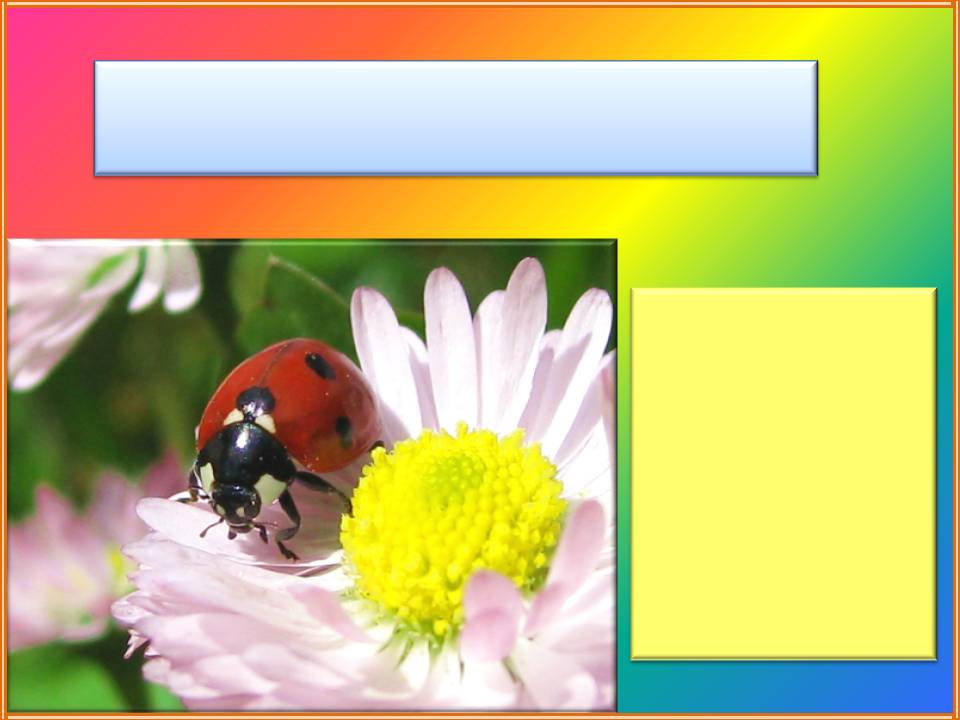 « В мире насекомых»
Разработали и 
провели проект: 
Шутова Надежда Викторовна, 
Полякова Ирина 
Викторовна.
МБДОУ  д/с 29
2 старшая группа,
г. Зеленогорск 
2012 г.
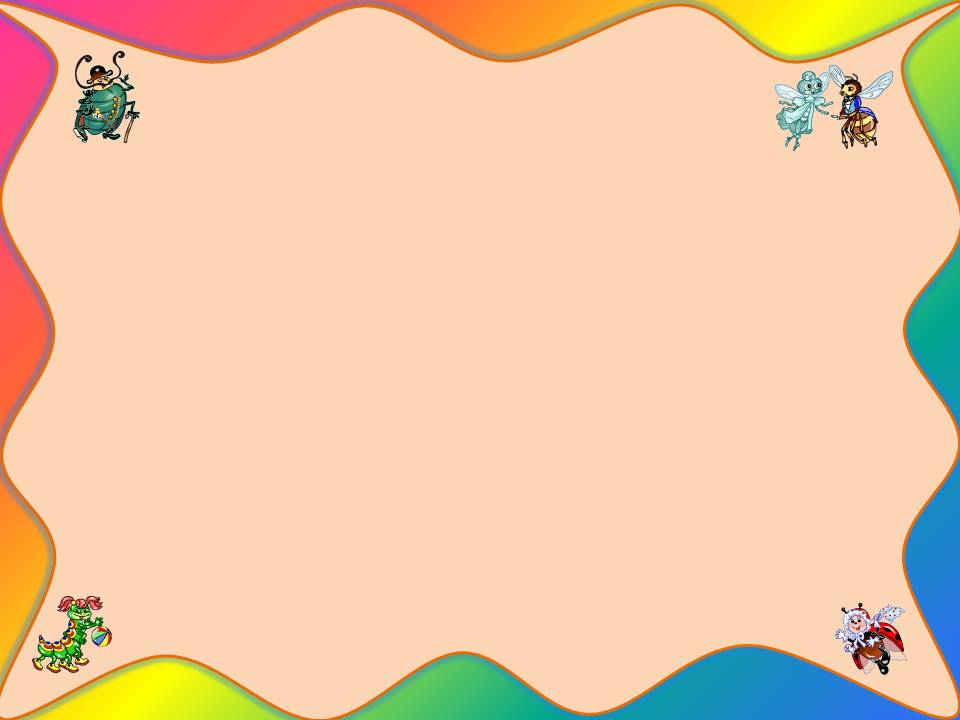 Образовательная областьпроекта:
Ознакомление детей с окружающим миром.
Участники проекта:
воспитатели, дети 2 средней группы,
специалисты (муз. руководитель, 
физ. руководитель).
Продолжительность проекта:
1 месяц.
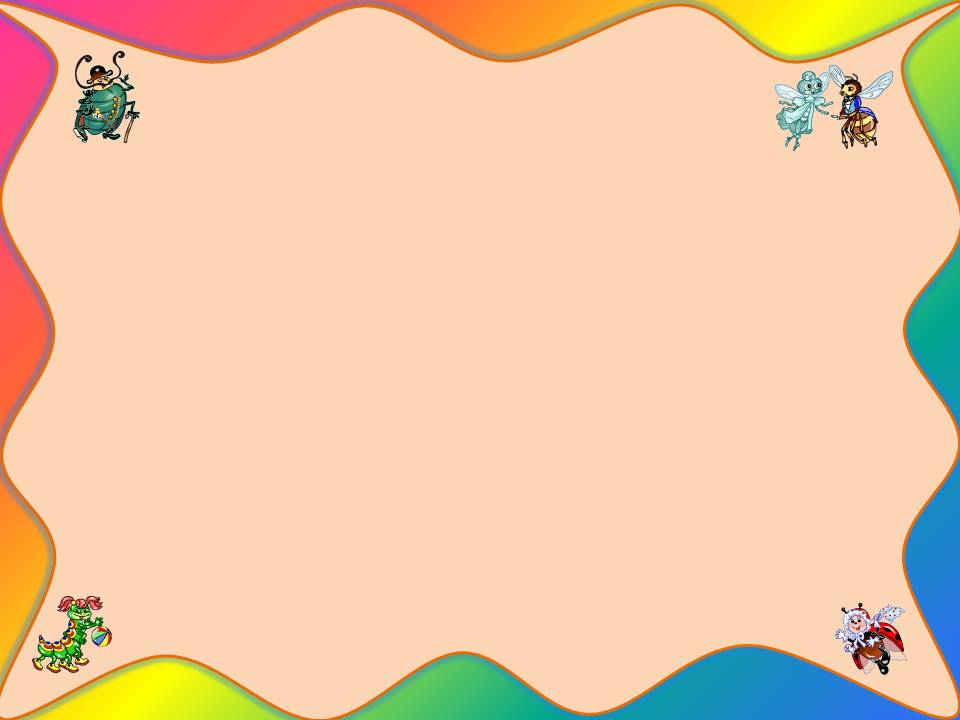 Актуальность проблемы
Во время прогулки дети увидели насекомых. Реакция ребят была неоднозначной. Часть детей выразили радость и неподдельный интерес, другие -  испугались. Были и такие ребята, которые предложили уничтожить насекомых. Мнения  разделились. В ходе беседы выяснилось, что знания дошкольников о насекомых очень скудные. Таким образом, возникла проблема: «Нужны ли насекомые? Пользу или вред они приносят?» Участие детей в проекте позволит сформировать представления о насекомых, их пользе или вреде; развить  творческие способности и  поисковую деятельность.
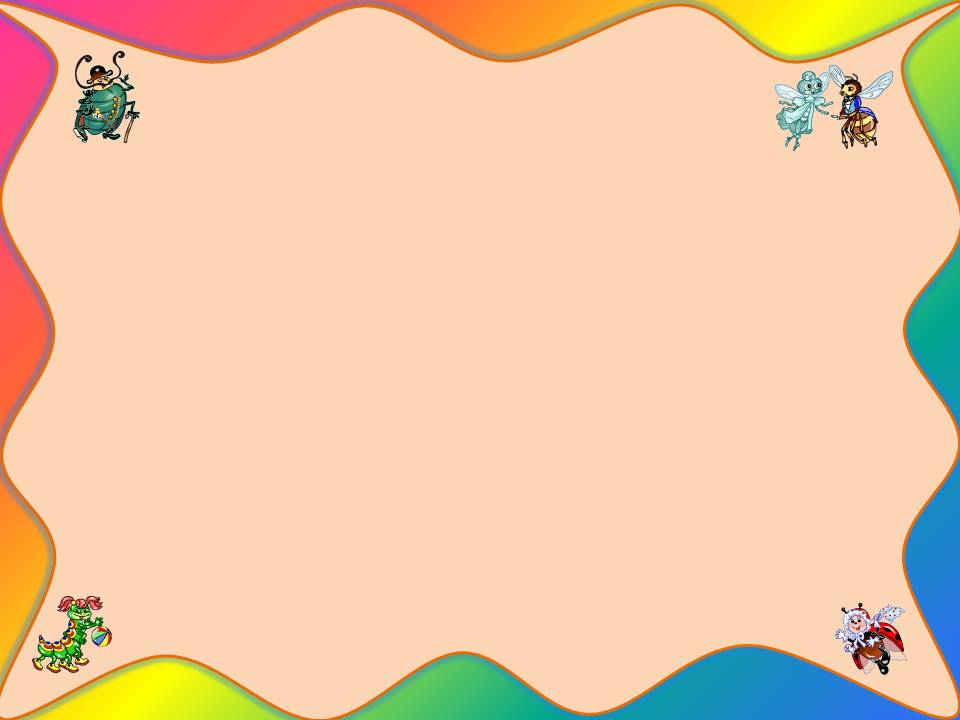 Цель проекта:
Сформировать обобщенные представления детей о насекомых как живых существах, живущих на земле, которые могут ползать, летать в воздухе, и имеющих типичное строение.
  Способствовать систематизации представлений о многообразии насекомых (особенности внешнего строения, места обитания, способы передвижения, питание, размножение) с использованием моделей.
 Развивать эмоциональность речи, сообразительность, фантазию в процессе отгадывания загадок.
 Учить детей бережно относиться к насекомым, любоваться их красотой.
 Воспитывать у детей желание заботиться о природе, правильно вести себя в лесу, на лугу, у водоёма.
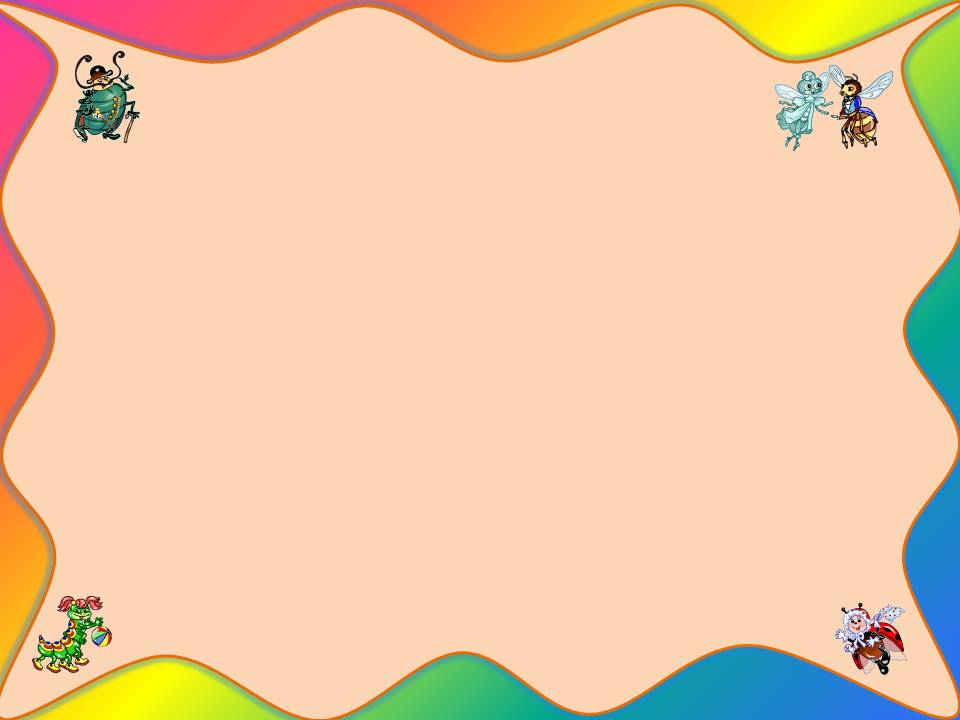 Задачи
Определять по внешнему виду 
данное насекомое; 
 Рассказать о роли насекомых в 
природных сообществах; 
 Формировать у дошкольников 
бережное отношение к природе 
 Формировать навыки исследовательской 
работы во время прогулки
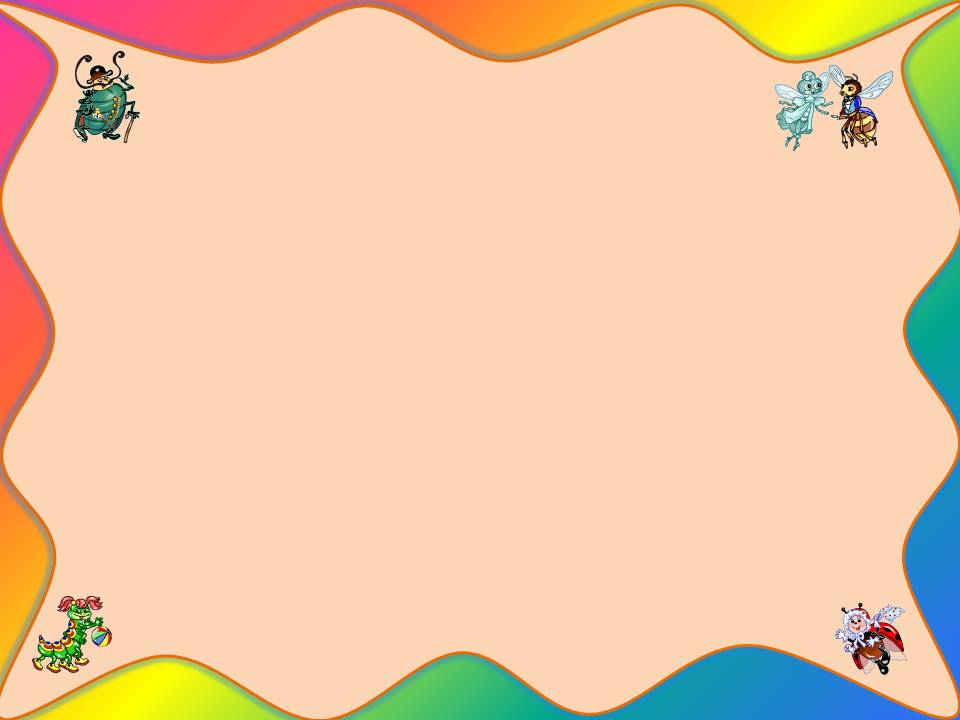 Предполагаемый результат
Дети должны знать и называть насекомых (бабочка, муравей, жук, пчела, кузнечик);
иметь простейшие представления о некоторых особенностях внешнего вида (форма тела, количество ног, наличие крыльев), способах передвижения (прыгает, летает, бегает), издаваемых звуках (жужжит, стрекочет), где и как зимуют насекомые;
знать о пользе или вреде, которую приносят людям и растениям;
находить сходства и различия;
владеть обобщающим понятием «насекомые»;
составлять описательный рассказ о насекомом с использованием опорной схемы.
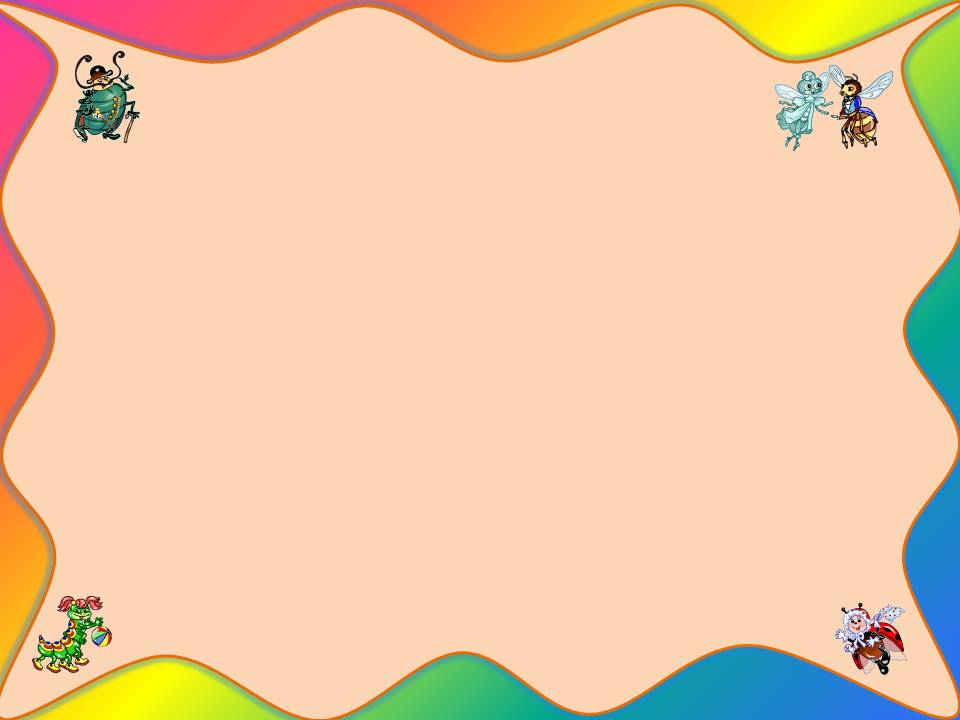 1 ЭТАП ПРОЕКТА
(подготовительный)
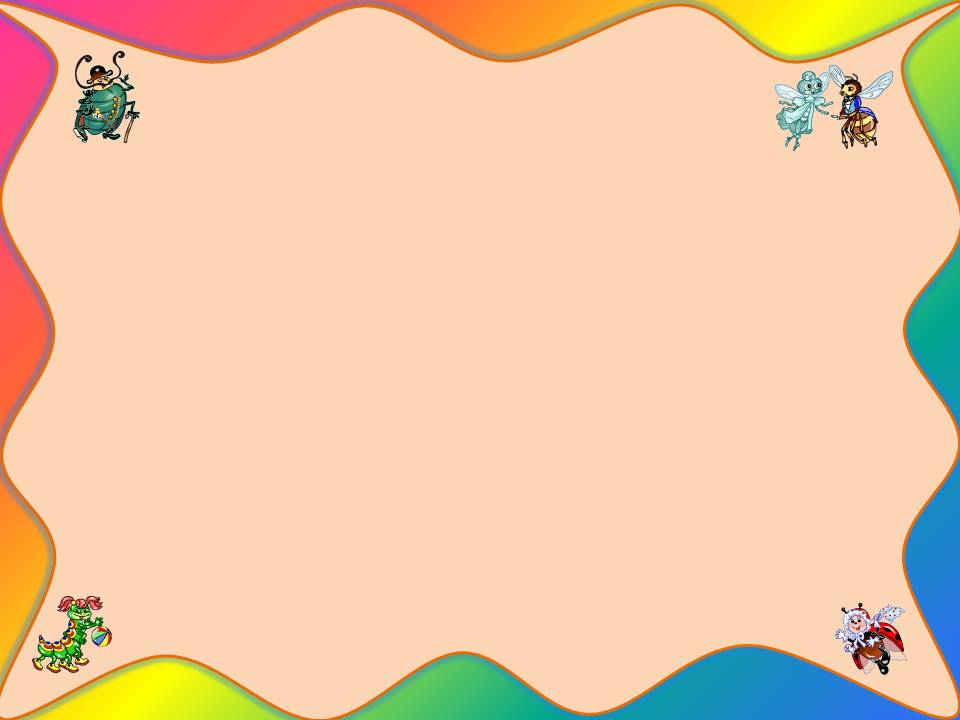 2 ЭТАП
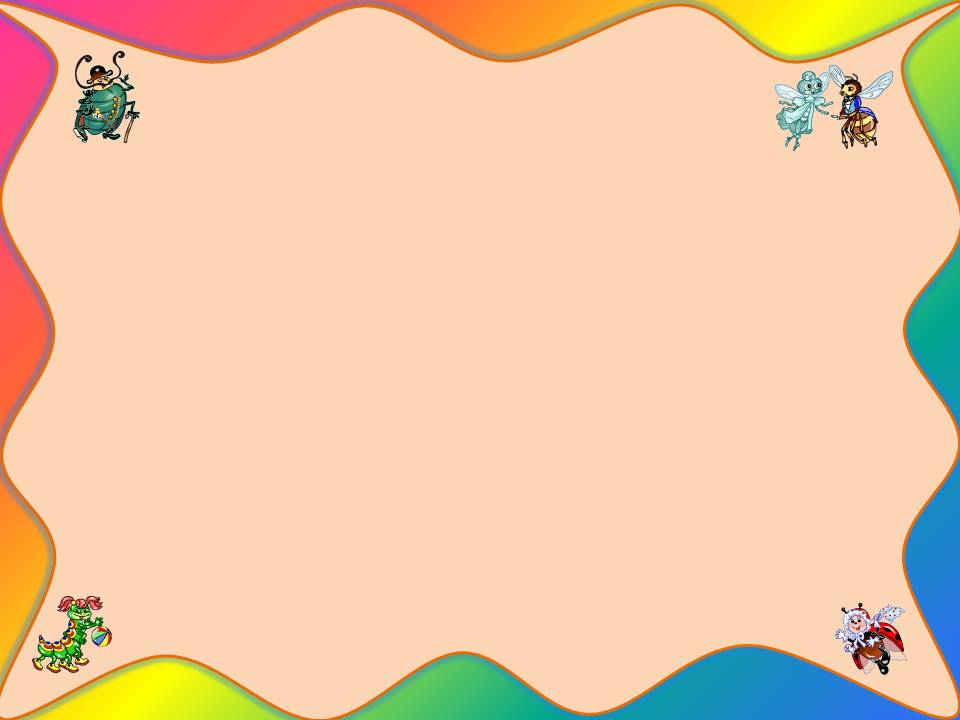 3 ЭТАП
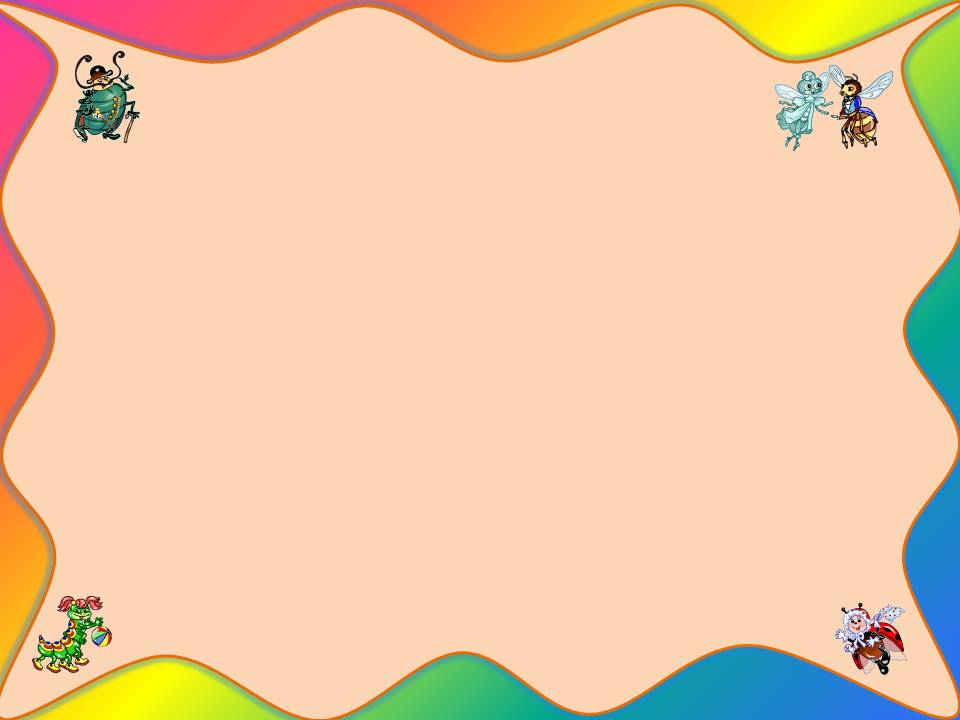 Результаты исследования
Сформировался устойчивый интерес детей к  природе;
 Повысился уровень экологической грамотности воспитанников; 
У детей воспиталось чувство сопереживания и желания помочь маленьким обитателям
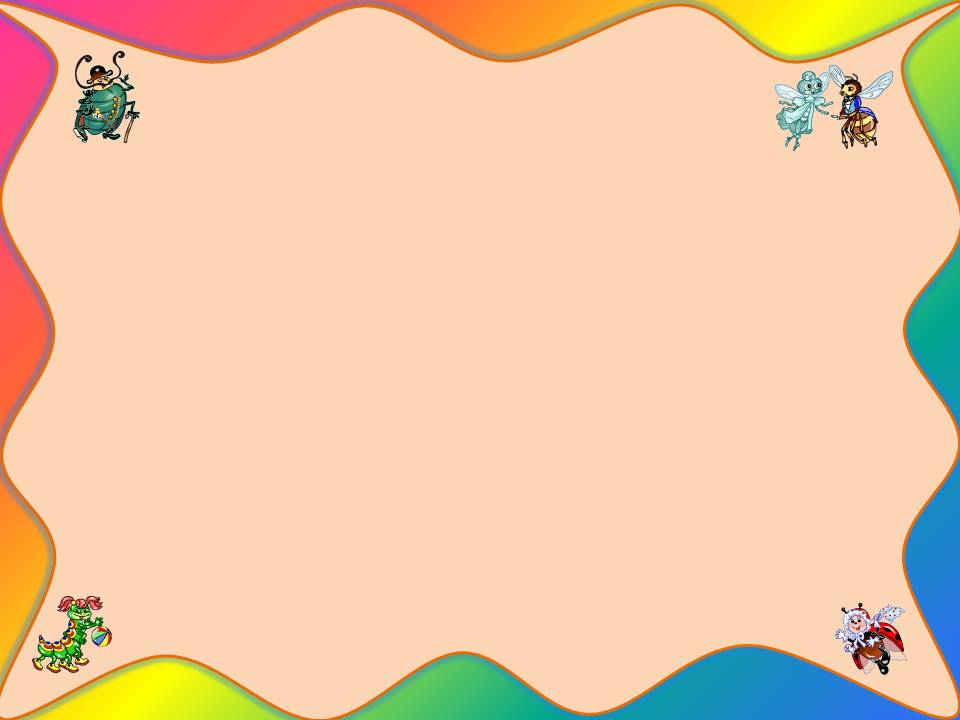 Выводы
Воспитание у ребёнка младшего возраста любви и бережного отношения к окружающей природе, способствует формированию отзывчивой и гуманной личности